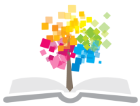 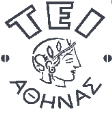 Ανοικτά Ακαδημαϊκά Μαθήματα στο ΤΕΙ Αθήνας
Ακίνητη Προσθετική Ι (Θ)
Ενότητα 6β : Κατασκευή Κέρινου Ομοιώματος Ολικής Χυτής Στεφάνης
Αριστείδης Γαλιατσάτος
DDs, Dr Dent. Επίκουρος  Καθηγητής ΤΕΙ Αθήνας
Τμήμα Οδοντικής Τεχνολογίας
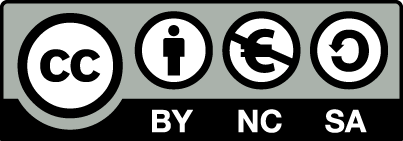 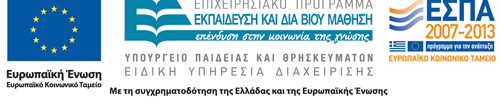 Κύρια ή λειτουργικά φύματα (1 από 7)
Η διαμόρφωση της μασητικής επιφάνειας μιας ολικής χυτής στεφάνης οπισθίου δοντιού, αρχίζει από τα κύρια ή λειτουργικά φύματα
1
Κύρια ή λειτουργικά φύματα (2 από 7)
Κύρια ή λειτουργικά φύματα ενός δοντιού ονομάζονται τα φύματα που έρχονται σε επαφή με τα βοθρία ή τις ακραίες μασητικές ακρολοφίες των ανταγωνιστών δοντιών και προσδιορίζουν την κάθετη διάσταση του προσώπου σε κεντρική σύγκλειση.
2
Κύρια ή λειτουργικά φύματα (3 από 7)
Τα κύρια ή λειτουργικά φύματα των οπισθίων δοντιών της κάτω γνάθου είναι τα παρειακά φύματα και τα αντίστοιχα των οπισθίων δοντιών της άνω γνάθου είναι τα υπερώια.
3
Κύρια ή λειτουργικά φύματα (4 από 7)
Τα λειτουργικά φύματα των οπισθίων δοντιών της κ. γνάθου (παρειακά) τοποθετούνται στο παρειακό τριτημόριο, κατά την παρειογλωσσική διάσταση της μασητικής επιφάνειας του δοντιού.
4
Κύρια ή λειτουργικά φύματα (5 από 7)
© Λομβαρδάς Ι. Προσθετική. Εκδόσεις Μέλισσα, Αθήνα, 1987
5
Κύρια ή λειτουργικά φύματα (6 από 7)
Τα λειτουργικά φύματα των οπισθίων δοντιών της άνω γνάθου (υπερώια) τοποθετούνται στο γλωσσικό τριτημόριο, κατά την παρειογλωσσική διάσταση της μασητικής επιφάνειας του δοντιού.
6
Κύρια ή λειτουργικά φύματα (7 από 7)
© Δημητροπούλου Ε. Η εργαστηριακή διαδικασία στην Ακίνητη Προσθετική. Αυτοέκδοση. Αθήνα 2004
7
Απαραίτητη προϋπόθεση
Απαραίτητη προϋπόθεση για ένα σωστό κέρινο ομοίωμα είναι η πολύ  καλή  γνώση  της μορφολογίας  των δοντιών  και  των σχέσεων και κανόνων σύγκλεισης  με  τους  ανταγωνιστές.
8
Πρώτος γομφίος κάτω γνάθου- συγκλεισιακή μορφολογία
Σχήμα τραπεζοειδές, πέντε φύματα: 3 παρειακά {εγγύς παρειακό (ΕΠΦ), μέσο παρειακό (ΜΠΦ) και άπω παρειακό (ΑΠΦ)} και 2 γλωσσικά (ΓΦ),
 Μέγεθος φυμάτων: ΕΠΦ>2ΓΦ>ΜΠΦ>ΑΠΦ,
 Τα 3 ΠΦ είναι αποστρογγυλεμένα, τα 2 ΓΦ πιο  μυτερά,
 Αύλακες: Κεντρική οβελιαία, δύο παρειακές: μέση και  άπω, και μια Γλωσσική,
 Βοθρία: κεντρικό μεγάλο, και δυο μικρά (εγγύς και άπω) στις όμορες ακρολοφίες.
9
Δεύτερος γομφίος κάτω γνάθου – συγκλεισιακή μορφολογία
Τέσσερα φύματα, δυο παρειακά και δυο γλωσσικά, ισομεγέθη
Τρία βοθρία, κεντρικό μεγάλο, άπω και εγγύς μικρά, όμορες ακρολοφίες
Τρεις αύλακες κεντρική, παρειακή και γλωσσική
10
Συγκλεισιακές σχέσεις:
ΦΥΜΑΤΑ
ΒΟΘΡΙΑ
Ή
ΦΥΜΑΤΑ
ΜΑΣΗΤΙΚΕΣ ΟΡΙΑΚΕΣ  ΑΚΡΟΛΟΦΙΕΣ
11
Συγκλεισιακές σχέσεις οπισθίων δοντιών (1/2)
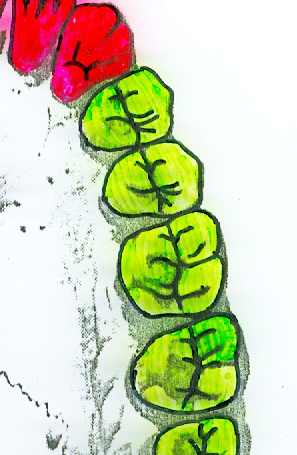 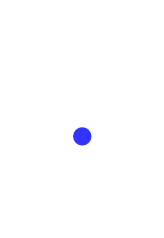 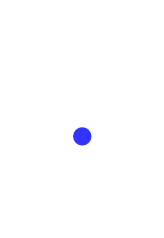 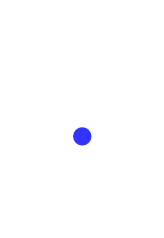 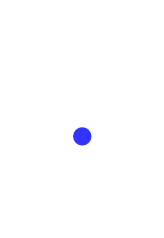 .
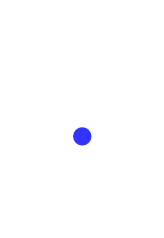 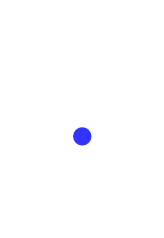 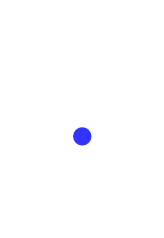 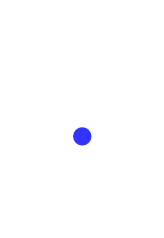 .
.
.
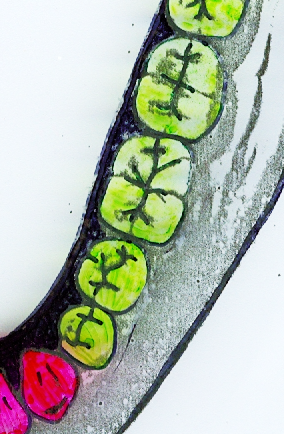 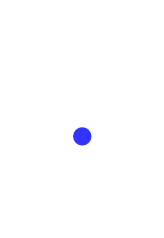 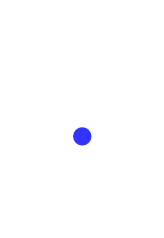 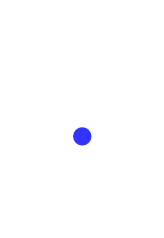 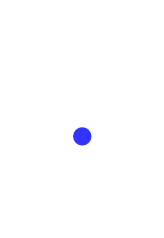 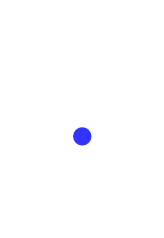 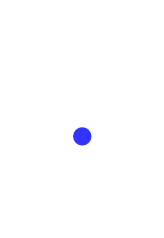 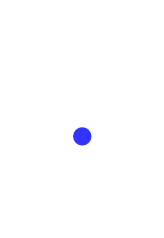 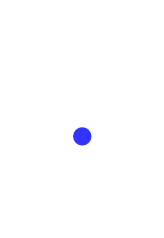 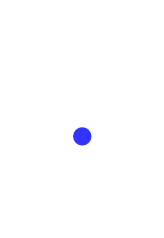 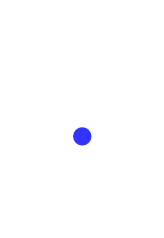 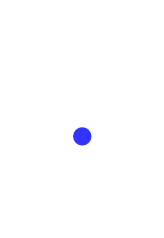 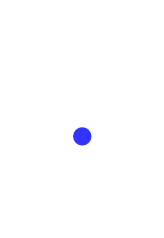 © Αριστείδης Γαλιατσάτος
12
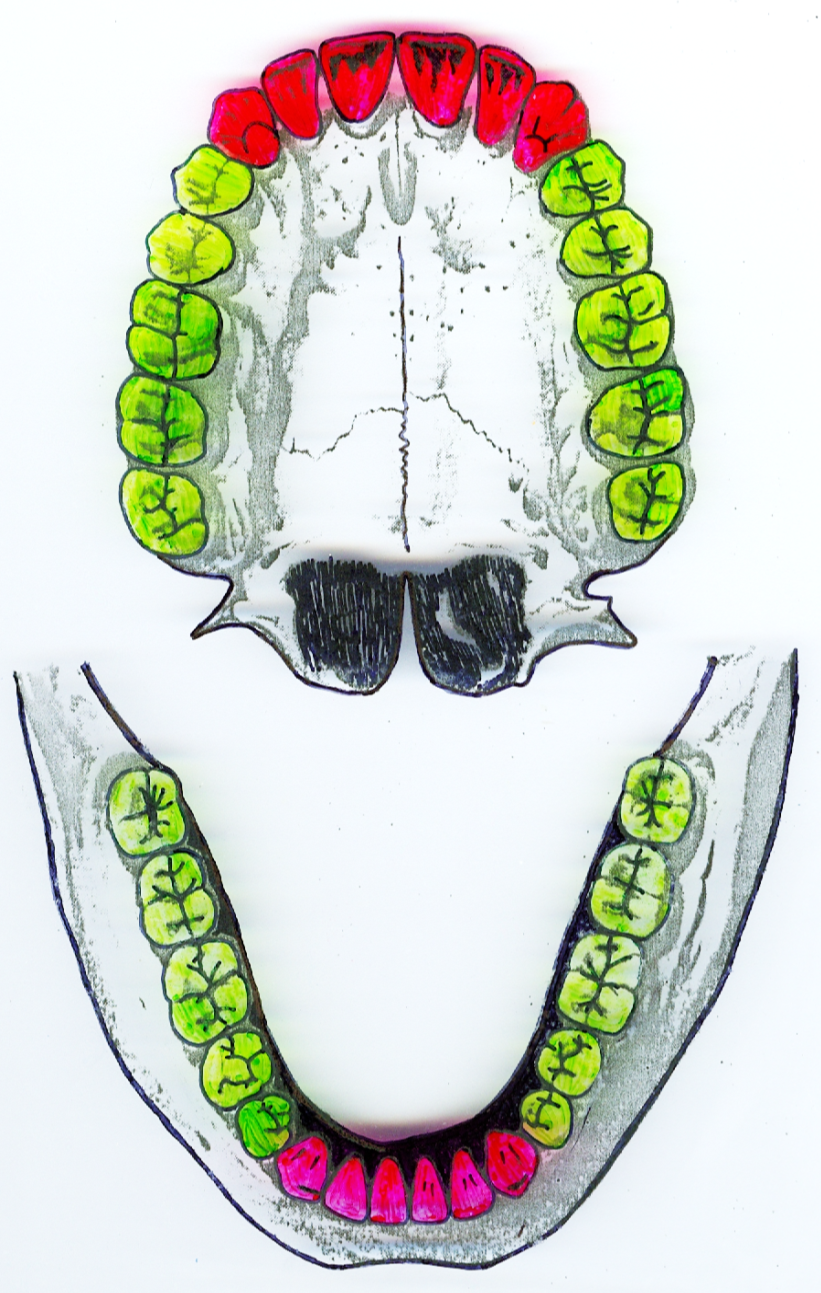 Συγκλεισιακές σχέσεις οπισθίων δοντιών (2/2)
© Αριστείδης Γαλιατσάτος
13
Κέρωμα μασητικής επιφάνειας (1 από 10)
© Δημητροπούλου Ε. Η εργαστηριακή διαδικασία στην Ακίνητη Προσθετική. Αυτοέκδοση. Αθήνα 2004
14
Κέρωμα μασητικής επιφάνειας (2 από 10)
Στο στάδιο αυτό του κερώματος της μασητικής μορφολογίας απαιτείται συνεχής έλεγχος της θέσης και του ύψους των λειτουργικών φυμάτων σε σύγκλειση με το εκμαγείο των ανταγωνιστών, σύμφωνα με το πλάτος τόσο των ανταγωνιστών, όσο και των διπλανών δοντιών αν υπάρχουν.
15
Κέρωμα μασητικής επιφάνειας(3 από 10)
© Λομβαρδάς Ι. Προσθετική. Εκδόσεις Μέλισσα, Αθήνα, 1987
16
Κέρωμα μασητικής επιφάνειας(4 από 10)
© Δημητροπούλου Ε. Η εργαστηριακή διαδικασία στην Ακίνητη Προσθετική. Αυτοέκδοση. Αθήνα 2004
17
Κέρωμα μασητικής επιφάνειας (5 από 10)
© Δημητροπούλου Ε. Η εργαστηριακή διαδικασία στην Ακίνητη Προσθετική. Αυτοέκδοση. Αθήνα 2004
18
Κέρωμα μασητικής επιφάνειας (6 από 10)
© Δημητροπούλου Ε. Η εργαστηριακή διαδικασία στην Ακίνητη Προσθετική. Αυτοέκδοση. Αθήνα 2004
19
Κέρωμα μασητικής επιφάνειας (7 από 10)
© Δημητροπούλου Ε. Η εργαστηριακή διαδικασία στην Ακίνητη Προσθετική. Αυτοέκδοση. Αθήνα 2004
20
Κέρωμα μασητικής επιφάνειας (8 από 10)
21
© Δημητροπούλου Ε. Η εργαστηριακή διαδικασία στην Ακίνητη Προσθετική. Αυτοέκδοση. Αθήνα 2004
Κέρωμα μασητικής επιφάνειας(9 από 10)
22
© Δημητροπούλου Ε. Η εργαστηριακή διαδικασία στην Ακίνητη Προσθετική. Αυτοέκδοση. Αθήνα 2004
Κέρωμα μασητικής επιφάνειας (10 από 10)
23
© Δημητροπούλου Ε. Η εργαστηριακή διαδικασία στην Ακίνητη Προσθετική. Αυτοέκδοση. Αθήνα 2004
Διαμόρφωση των αξονικών τοιχωμάτων (1 από 10)
Μετά τη διαμόρφωση της μασητικής επιφάνειας ακολουθεί η διαμόρφωση των αξονικών τοιχωμάτων
(παρειακών και γλωσσικών επιφανειών)
24
Διαμόρφωση των αξονικών τοιχωμάτων (2 από 10)
Κατά τη διαμόρφωση των αξονικών τοιχωμάτων ακολουθείται η ΚΥΡΤΟΤΗΤΑ που τα χαρακτηρίζει και η οποία συμβάλλει ώστε, κατά τη μάσηση:
να εκτρέπονται οι τροφές από το περιοδόντιο,
να αποτρέπεται ο σχηματισμός της οδοντικής πλάκας, 
να διασφαλίζεται η υγεία των περιοδοντικών ιστών.
25
Διαμόρφωση των αξονικών τοιχωμάτων (3 από 10)
© Δημητροπούλου Ε. Η εργαστηριακή διαδικασία στην Ακίνητη Προσθετική. Αυτοέκδοση. Αθήνα 2004
26
Διαμόρφωση των αξονικών τοιχωμάτων (4 από 10)
1 mm
© Αριστείδης Γαλιατσάτος
27
Διαμόρφωση των αξονικών τοιχωμάτων (5 από 10)
ΛΑΘΟΣ
© Δημητροπούλου Ε. Η εργαστηριακή διαδικασία στην Ακίνητη Προσθετική. Αυτοέκδοση. Αθήνα 2004
28
Διαμόρφωση των αξονικών τοιχωμάτων (6 από 10)
© Δημητροπούλου Ε. Η εργαστηριακή διαδικασία στην Ακίνητη Προσθετική. Αυτοέκδοση. Αθήνα 2004
29
Διαμόρφωση των αξονικών τοιχωμάτων (7 από 10)
© Αριστείδης Γαλιατσάτος
30
Διαμόρφωση των αξονικών τοιχωμάτων (8 από 10)
© Δημητροπούλου Ε. Η εργαστηριακή διαδικασία στην Ακίνητη Προσθετική. Αυτοέκδοση. Αθήνα 2004
31
Διαμόρφωση των αξονικών τοιχωμάτων (9 από 10)
© Αριστείδης Γαλιατσάτος
32
Διαμόρφωση των αξονικών τοιχωμάτων (10 από 10)
© Αριστείδης Γαλιατσάτος
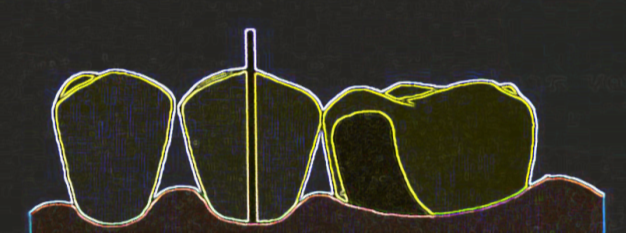 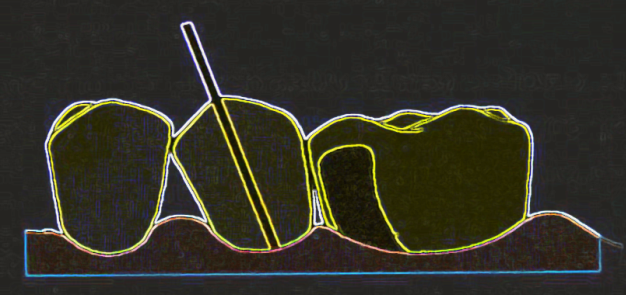 © Αριστείδης Γαλιατσάτος
© Αριστείδης Γαλιατσάτος
33
Έλεγχος του πάχους της στεφάνης(1 από 3)
Απαραίτητα το κέρινο πρότυπο της ολικής χυτής στεφάνης πρέπει να έχει ελάχιστο πάχος: 0.35 – 0.4 mm
34
Έλεγχος του πάχους της στεφάνης(2 από 3)
© Δημητροπούλου Ε. Η εργαστηριακή διαδικασία στην Ακίνητη Προσθετική. Αυτοέκδοση. Αθήνα 2004
35
Έλεγχος του πάχους της στεφάνης(3 από 3)
© Δημητροπούλου Ε. Η εργαστηριακή διαδικασία στην Ακίνητη Προσθετική. Αυτοέκδοση. Αθήνα 2004
36
Ολική χυτή στεφάνη (2ος γομφίος)(1 από 2)
© Τσούτσος Α, Ανδριτσάκης Δ. Ακίνητη κλινική Προσθετική – Έγχρωμος Άτλαντας. 1η  έκδοση, εκδόσεις Datamedica, Αθήνα 1987
37
Ολική χυτή στεφάνη (2ος γομφίος)(2 από 2)
© Τσούτσος Α, Ανδριτσάκης Δ. Ακίνητη κλινική Προσθετικη – Έγχρωμος Άτλαντας. 1η  έκδοση, εκδόσεις Datamedica, Αθήνα 1987
38
Τέλος Ενότητας
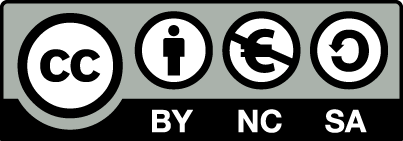 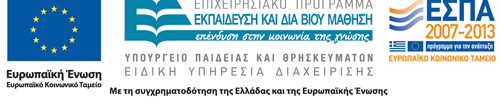 Σημειώματα
Σημείωμα Αναφοράς
Copyright Τεχνολογικό Εκπαιδευτικό Ίδρυμα Αθήνας, Αριστείδης Γαλιατσάτος 2014. Αριστείδης Γαλιατσάτος. «Ακίνητη Προσθετική Ι (Θ). Ενότητα 6β: Κατασκευή Κέρινου Ομοιώματος Ολικής Χυτής Στεφάνης». Έκδοση: 1.0. Αθήνα 2014. Διαθέσιμο από τη δικτυακή διεύθυνση: ocp.teiath.gr.
Σημείωμα Αδειοδότησης
Το παρόν υλικό διατίθεται με τους όρους της άδειας χρήσης Creative Commons Αναφορά, Μη Εμπορική Χρήση Παρόμοια Διανομή 4.0 [1] ή μεταγενέστερη, Διεθνής Έκδοση.   Εξαιρούνται τα αυτοτελή έργα τρίτων π.χ. φωτογραφίες, διαγράμματα κ.λ.π., τα οποία εμπεριέχονται σε αυτό. Οι όροι χρήσης των έργων τρίτων επεξηγούνται στη διαφάνεια  «Επεξήγηση όρων χρήσης έργων τρίτων». 
Τα έργα για τα οποία έχει ζητηθεί άδεια  αναφέρονται στο «Σημείωμα  Χρήσης Έργων Τρίτων».
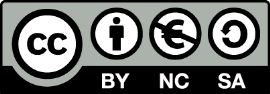 [1] http://creativecommons.org/licenses/by-nc-sa/4.0/ 
Ως Μη Εμπορική ορίζεται η χρήση:
που δεν περιλαμβάνει άμεσο ή έμμεσο οικονομικό όφελος από την χρήση του έργου, για το διανομέα του έργου και αδειοδόχο
που δεν περιλαμβάνει οικονομική συναλλαγή ως προϋπόθεση για τη χρήση ή πρόσβαση στο έργο
που δεν προσπορίζει στο διανομέα του έργου και αδειοδόχο έμμεσο οικονομικό όφελος (π.χ. διαφημίσεις) από την προβολή του έργου σε διαδικτυακό τόπο
Ο δικαιούχος μπορεί να παρέχει στον αδειοδόχο ξεχωριστή άδεια να χρησιμοποιεί το έργο για εμπορική χρήση, εφόσον αυτό του ζητηθεί.
Επεξήγηση όρων χρήσης έργων τρίτων
Δεν επιτρέπεται η επαναχρησιμοποίηση του έργου, παρά μόνο εάν ζητηθεί εκ νέου άδεια από το δημιουργό.
©
διαθέσιμο με άδεια CC-BY
Επιτρέπεται η επαναχρησιμοποίηση του έργου και η δημιουργία παραγώγων αυτού με απλή αναφορά του δημιουργού.
διαθέσιμο με άδεια CC-BY-SA
Επιτρέπεται η επαναχρησιμοποίηση του έργου με αναφορά του δημιουργού, και διάθεση του έργου ή του παράγωγου αυτού με την ίδια άδεια.
διαθέσιμο με άδεια CC-BY-ND
Επιτρέπεται η επαναχρησιμοποίηση του έργου με αναφορά του δημιουργού. 
Δεν επιτρέπεται η δημιουργία παραγώγων του έργου.
διαθέσιμο με άδεια CC-BY-NC
Επιτρέπεται η επαναχρησιμοποίηση του έργου με αναφορά του δημιουργού. 
Δεν επιτρέπεται η εμπορική χρήση του έργου.
Επιτρέπεται η επαναχρησιμοποίηση του έργου με αναφορά του δημιουργού
και διάθεση του έργου ή του παράγωγου αυτού με την ίδια άδεια.
Δεν επιτρέπεται η εμπορική χρήση του έργου.
διαθέσιμο με άδεια CC-BY-NC-SA
διαθέσιμο με άδεια CC-BY-NC-ND
Επιτρέπεται η επαναχρησιμοποίηση του έργου με αναφορά του δημιουργού.
Δεν επιτρέπεται η εμπορική χρήση του έργου και η δημιουργία παραγώγων του.
διαθέσιμο με άδεια 
CC0 Public Domain
Επιτρέπεται η επαναχρησιμοποίηση του έργου, η δημιουργία παραγώγων αυτού και η εμπορική του χρήση, χωρίς αναφορά του δημιουργού.
Επιτρέπεται η επαναχρησιμοποίηση του έργου, η δημιουργία παραγώγων αυτού και η εμπορική του χρήση, χωρίς αναφορά του δημιουργού.
διαθέσιμο ως κοινό κτήμα
χωρίς σήμανση
Συνήθως δεν επιτρέπεται η επαναχρησιμοποίηση του έργου.
43
Διατήρηση Σημειωμάτων
Οποιαδήποτε αναπαραγωγή ή διασκευή του υλικού θα πρέπει να συμπεριλαμβάνει:
το Σημείωμα Αναφοράς
το Σημείωμα Αδειοδότησης
τη δήλωση Διατήρησης Σημειωμάτων
το Σημείωμα Χρήσης Έργων Τρίτων (εφόσον υπάρχει)
μαζί με τους συνοδευόμενους υπερσυνδέσμους.
Σημείωμα Χρήσης Έργων Τρίτων
Το Έργο αυτό κάνει χρήση περιεχομένου από τα ακόλουθα έργα:

Αδάμ Α., Δρούκας Β.  Στοιχεία ακινήτου οδοντικής προσθετικής. Εκδόσεις Παρισιάνος, Αθήνα 1981
Δημητροπούλου Ε. Η εργαστηριακή διαδικασία στην Ακίνητη Προσθετική. Αυτοέκδοση. Αθήνα 2004. 
Λομβαρδάς Ι. Προσθετική. Εκδόσεις Μέλισσα, Αθήνα, 1987
Τσούτσος Α, Ανδριτσάκης Δ. Ακίνητη κλινική Προσθετική – Έγχρωμος Άτλαντας. 1η  έκδοση, εκδόσεις Datamedica, Αθήνα 1987
Χρηματοδότηση
Το παρόν εκπαιδευτικό υλικό έχει αναπτυχθεί στo πλαίσιo του εκπαιδευτικού έργου του διδάσκοντα.
Το έργο «Ανοικτά Ακαδημαϊκά Μαθήματα στο ΤΕΙ Αθήνας» έχει χρηματοδοτήσει μόνο την αναδιαμόρφωση του εκπαιδευτικού υλικού. 
Το έργο υλοποιείται στο πλαίσιο του Επιχειρησιακού Προγράμματος «Εκπαίδευση και Δια Βίου Μάθηση» και συγχρηματοδοτείται από την Ευρωπαϊκή Ένωση (Ευρωπαϊκό Κοινωνικό Ταμείο) και από εθνικούς πόρους.
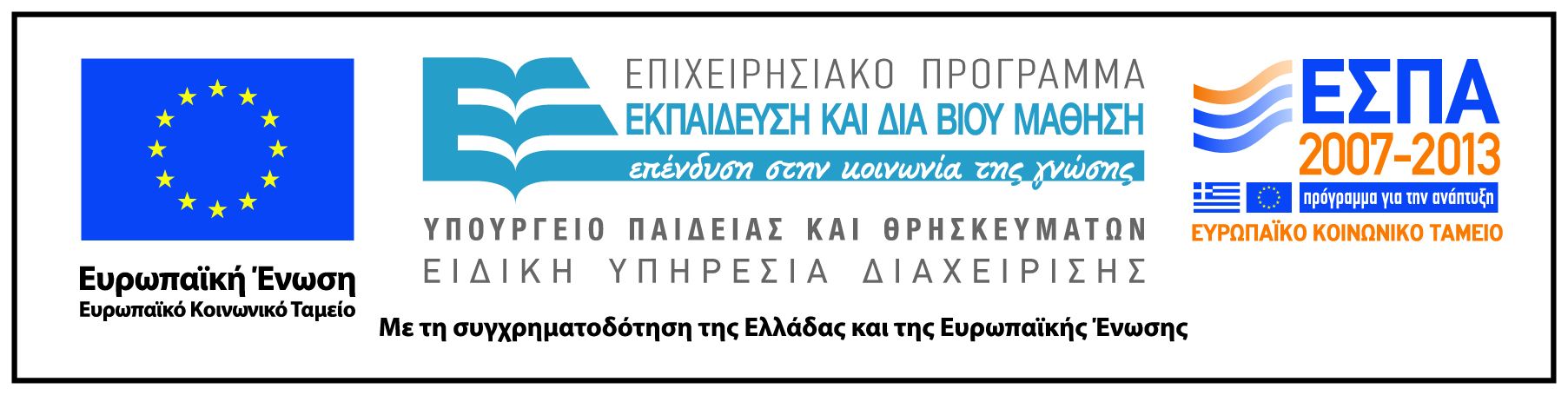